Computational Intelligence
Chapter One :Introduction
Alyaa Jaber Jalil
Syllabus
Development of system intelligent( Concepts , models , algorithms and tools).
Artificial Neural Networks.
Genetic Algorithms.
Fuzzy Systems.
Swarm intelligence.
Optimization and hybridization techniques.
Chapter 1 :    Introduction to Computational Intelligence
Computational Intelligence (CI) is a sub-branch of Artificial Intelligence (AI).
CI focuses on  mechanisms that exhibit an ability to  learn  or adapt to new  situations, to generalize, abstract, discover and associate. CI includes:  

•  Artificial neural networks (NN).  
•  Evolutionary computation (EC).  
•  Swarm intelligence (SI).
•  Artificial immune systems (AIS).  
•  Fuzzy systems (FS). 
 
.
Introduction to Computational Intelligence
Each of the CI paradigms has its origins in biological systems.  

NNs model biological neural systems, EC models natural evolution, SI models the social behavior  of  organisms  living  in  swarms  or  colonies,  AIS models  the  human  immune system, and FS originated from studies of how organisms interact with their environment
Introduction to Computational Intelligence
AIS
NN
ES
FS
SI
Probabilistic Techniques
Artificial Neural Networks
Artificial  neural  networks,  refer to the  mathematical  models  of  human brain  functions such as: perception, computation and memory. 
 
The  basic  building  blocks  of  biological  neural  systems  are:  nerve  cells,  referred  to  as neurons.  

A neuron consists of a cell body, dendrites and an axon.
Artificial Neural Networks
Neurons are interconnected, where an interconnection is between the axon of one neuron and a dendrite of another neuron. This connection is referred to as a synapse.

Signals  propagate  from  the  dendrites,  through  the  cell  body  to  the  axon. 
 
A  signal  is transmitted to the axon of a neuron only when the cell “fires”. A neuron can either inhibit or excite a signal.
Artificial Neural Networks
Artificial Neural Networks
An  artificial  neuron (AN) is a model  of  a  biological neuron  (BN). 

Each  AN  receives signals  from  the  environment,  or  other  ANs,  gathers  these  signals,  and  when  fired, transmits a  signal  to  all connected  ANs.  

Input signals are  inhibited  or  excited  through negative and positive numerical weights associated with each connection to the AN. 

The firing  of  an  AN  and  the  strength  of  the  exiting  signal  are  controlled  via  a  function, referred to as the activation function. 

The AN collects all incoming signals, and computes a net input signal as a function of the respective weights. 

The net input signal serves as input to the activation function which calculates the output signal of the AN.
Artificial Neural Networks
An artificial neural network (NN) is a layered network of ANs. 
An NN may consist of an input layer, hidden layers and an output layer.
 ANs in one layer are connected, fully or partially, to the ANs in the next layer.
 Feedback connections to previous layers are also possible.
Weights
F(net)
.
.
.
.
.
Output Signal
Input Signals
Artificial Neural Networks
Artificial Neural Networks
Several different NN types have been developed:  
•  Single-layer NNs, such as the Hopfield network. 

•  Multilayer feedforward NNs, for example, standard  back-propagation, functional link and product unit networks. 

•   Self-organizing NNs,  such  as the  Kohonen self-organizing feature maps and the learning vector quantizer.

•  Combined  supervised  and  unsupervised  NNs,  e.g.  some  radial  basis  function networks.
Artificial Neural Networks
These NN types have been used for a wide range of applications, including: 
Diagnosis Of Diseases  
Speech Recognition  
Data Mining
Composing Music  
Image Processing  
Forecasting
Robot Control
Credit Approval  
Classification
Pattern Recognition
Planning Game Strategies
Compression, And Many Others
Evolutionary Computation
Evolutionary computation (EC) objects to mimic processes from natural evolution, where the main concept is survival of the fittest: the weak must die. 

 Evolutionary algorithms use a population of individuals, where an individual is referred to  as  a  chromosome.  

A  chromosome  defines  the  characteristics  of  individuals  in  the population.

 Each characteristic is referred to as a gene. The value of a gene is referred to as  an  allele.
Evolutionary Computation
For  each  generation,  individuals  compete  to  reproduce  offspring.  Those individuals  with  the  best  survival capabilities  have  the  best  chance  to  reproduce. 

Offspring  are  generated  by  combining  parts  of  the  parents,  a  process  referred  to  as crossover. 

 Each  individual  in  the  population  can  also  undergo  mutation  which  alters some of the allele of the chromosome. 

The survival strength of an individual is measured using a fitness function which reflects the objectives and constraints of the problem to be solved.
Evolutionary Computation
After  each  generation,  individuals  may  undergo  culling,  or  individuals  may survive to the next generation (referred to as elitism). 

Evolutionary algorithms  include:  
Genetic Algorithms
Genetic Programming 
Evolutionary Strategies  
Cultural Evolution
Swarm  intelligence
Swarm  intelligence  (SI)  originated  from  the  study  of  colonies,  or  swarms  of  social organisms. 

Particle swarm optimization (PSO) is a population-based search procedure where the individuals, referred to as particles, are grouped into a swarm. 

Each particle in the swarm represents  a  candidate  solution  to  the  optimization  problem.  In  a  PSO  system,  each particle is “flown” through the multidimensional search space, adjusting its position in search space according to its own experience and that of neighboring particles.
Swarm  intelligence
A particle therefore makes use of the best position encountered by itself and the best position of its neighbors  to  position  itself  toward  an  optimum  solution. 

 The  performance  of  each particle  is  measured  according  to a  predefined  fitness  function  which  is  related  to  the problem being solved.  

Applications  of  PSO  include:
Function  Approximation
Clustering
Optimization  Of Mechanical Structures
Solving Systems Of Equations.
Fuzzy Systems
Traditional set theory requires elements to be either part of a set or not. 

Human reasoning is, however, almost always not this exact. Our observations and reasoning usually include a  measure  of  uncertainty.  For  example,  humans  are  capable  of  understanding  the sentence: “Some Computer Science  students can program in most languages”. 

But how can a computer represent and reason with this fact?
Fuzzy Systems
Fuzzy  sets  and  fuzzy  logic  allow  what  is  referred  to  as  approximate  reasoning.  With fuzzy sets, an element belongs to a set to a certain degree of certainty. 

Fuzzy logic allows reasoning  with  these  uncertain  facts  to  infer  new  facts,  with  a  degree  of  certainty associated with each fact. 

 Fuzzy systems have been applied successfully to control systems, gear transmission and braking systems in vehicles, controlling lifts, home appliances, controlling traffic signals, and many others.
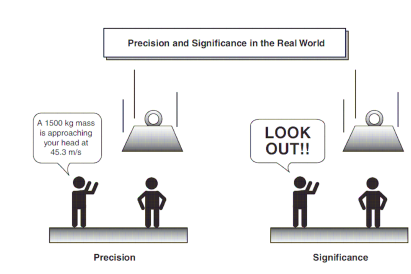 Any Question??